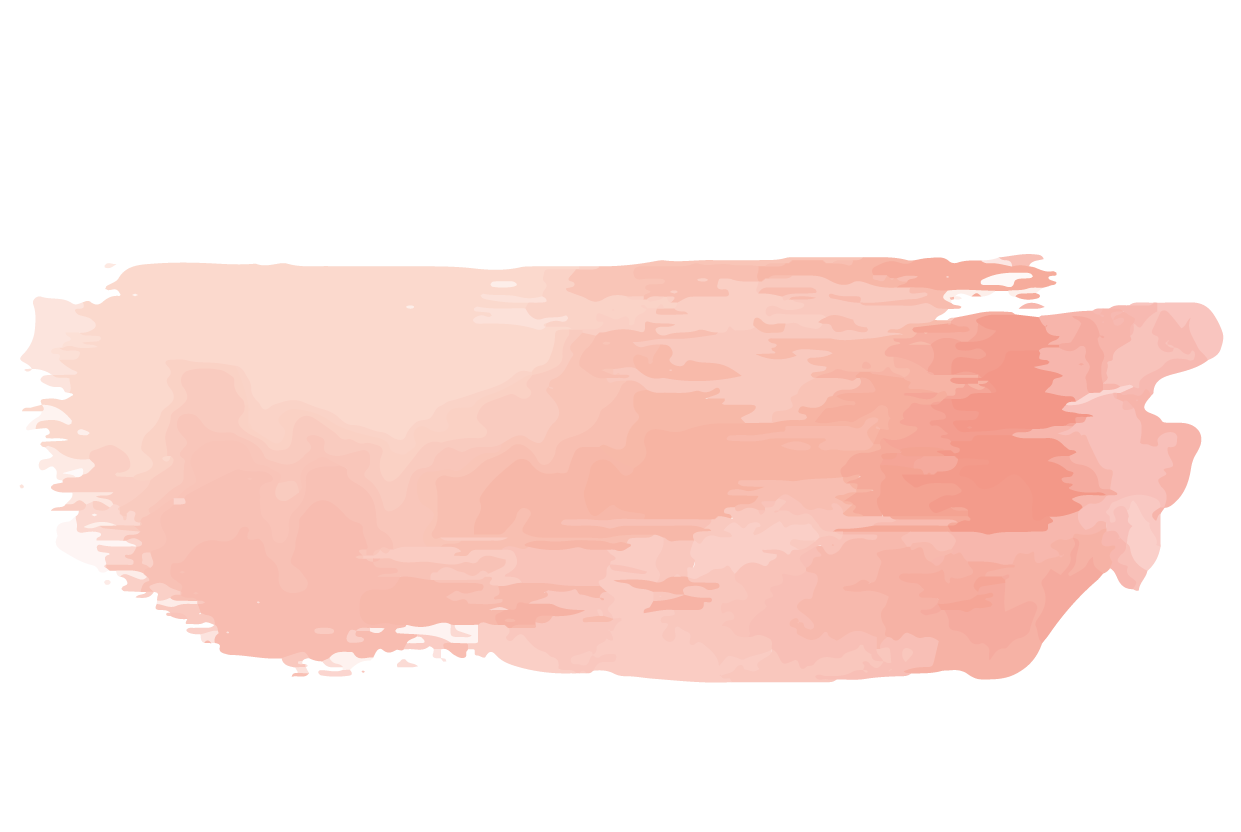 green hotel
merna, mara & maartje
Green interview 
  upcoming hotel owner
Is sustainability important for the hotel guests?
How sustainable is your hotel?
What kind of measures did you take to make your hotel more sustainable?
Is it possible to make mass tourism sustainable?
answers
type of quests
high tech - low footprint 
if possible rebuilding with recycled materials
the fourth floor: rooftop bar, greenhouse beer garden and a kitchen garden.
mass tourism sustainable ?
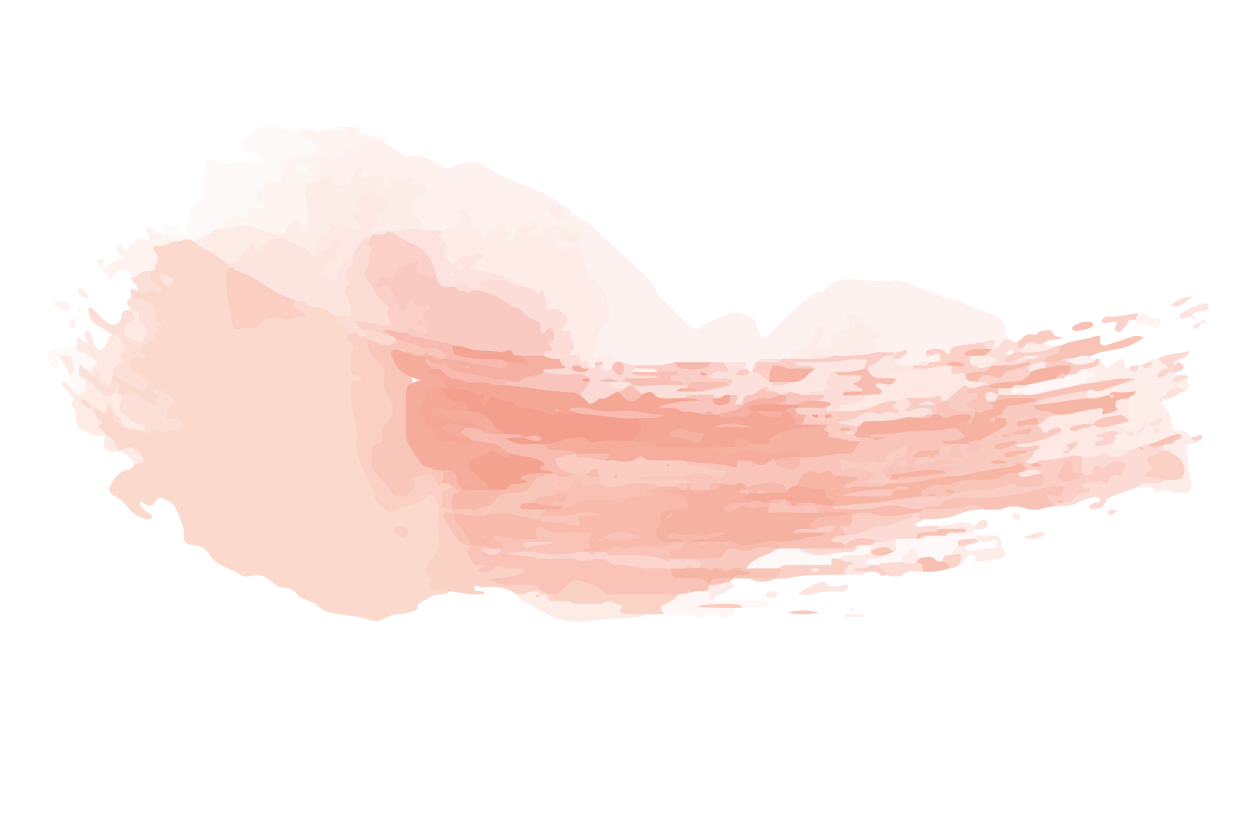 no hecause …
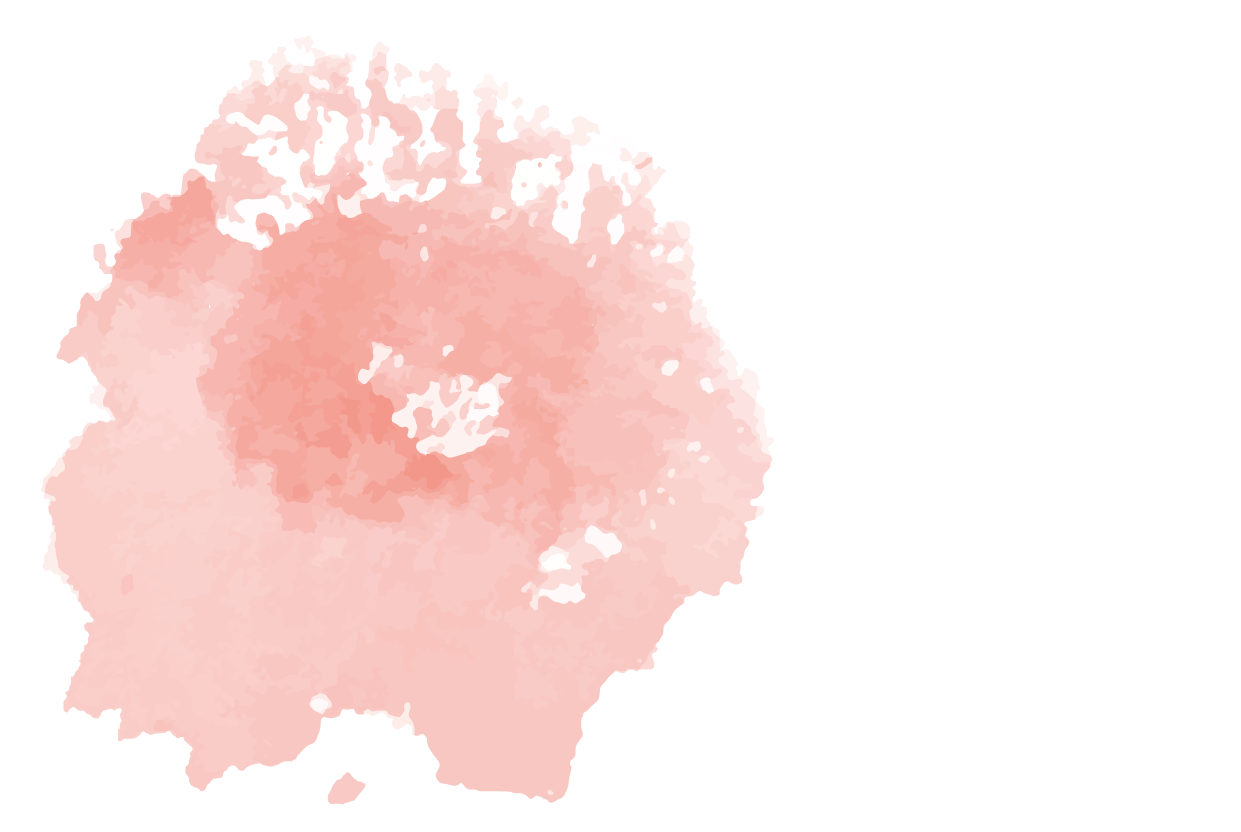 the end